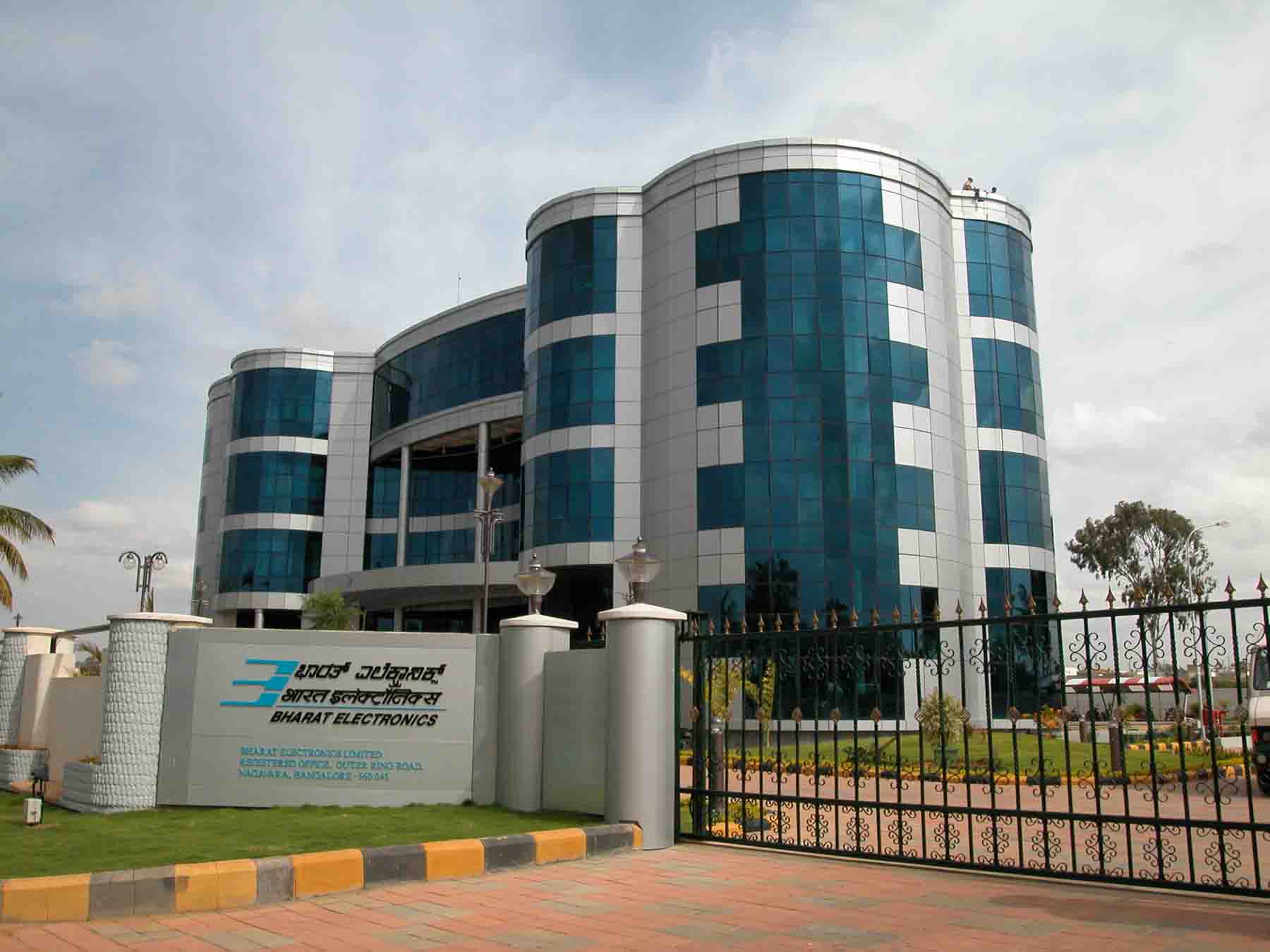 Bharat Electronics
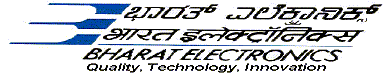 www.bel-india.in
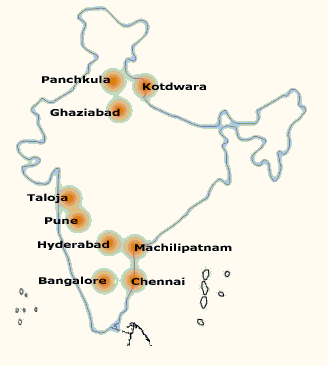 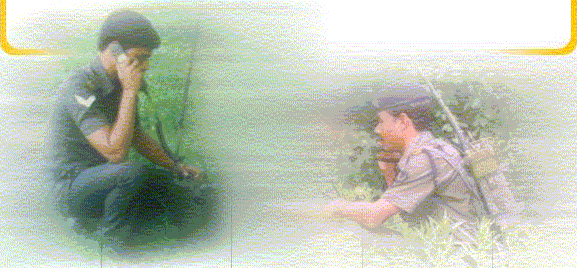 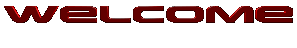 VVPAT
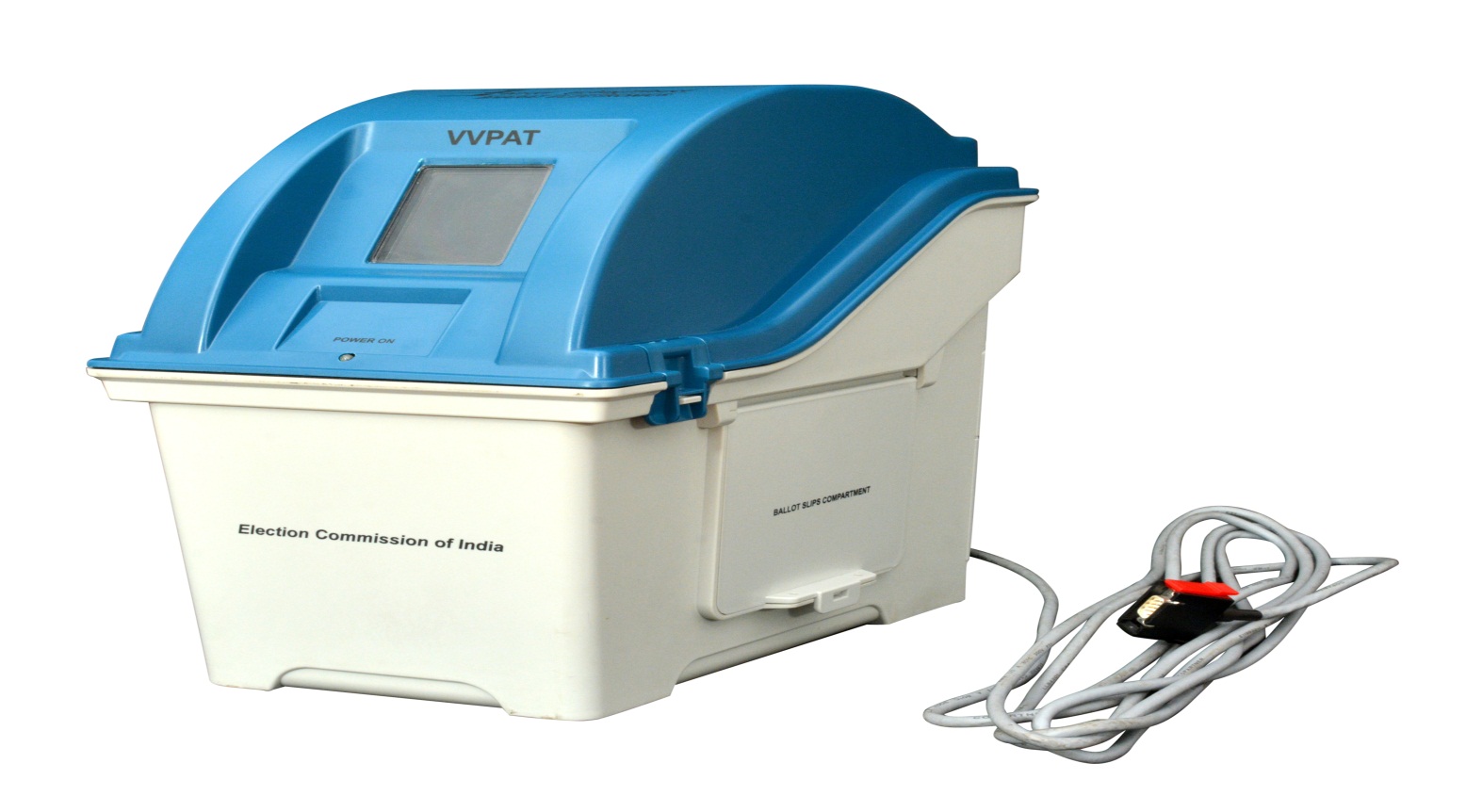 Features of
M3 VOTER VERIFIABLE PAPER AUDIT TRAIL
(VVPAT - M3)
VVPAT
Features of M3 VVPAT
VVPAT - Introduction
The elections in India are currently held using EVMs and counting is based on the results obtained in the EVM.
 
The purpose of the Voter Verifiable Paper Audit Trail (VVPAT) System is to print the selection of the voter on a slip for the voter to visually verify the vote cast.

Voter Verifiable Paper Audit Trail (VVPAT) system is a printer based accessory used in the set up of Electronic Voting Machine (EVM).
 
The VVPAT system prints the voter’s franchise on a thermal paper ballot slip for voter verification when EVMs are used in elections as well as an audit trail.
Introduction of the VVPAT
VVPAT- features
Special Features of the VVPAT

When the VVPAT system is used in combination with the EVM, it provides verification to the voter by way of printing the cast vote on a thermal paper ballot slip.
 
When the voter presses the button on the Ballot Unit (BU) to vote for the candidate of his / her choice, the VVPAT system prints a ballot slip of size 99 mm length.

The printed ballot slip is visible to the voter for a period of 7 seconds through a screen window available on VVPAT. 

The ballot slip is then cut by the VVPAT unit and made to fall into the Ballot Slip compartment.
VVPAT- features
VVPAT system consists of four  independent compartments,
namely :
(i)  Paper roll compartment     (ii) Ballot slips compartment 
(iii) Battery compartment        (iv) Connector compartment
Special Features of the VVPAT
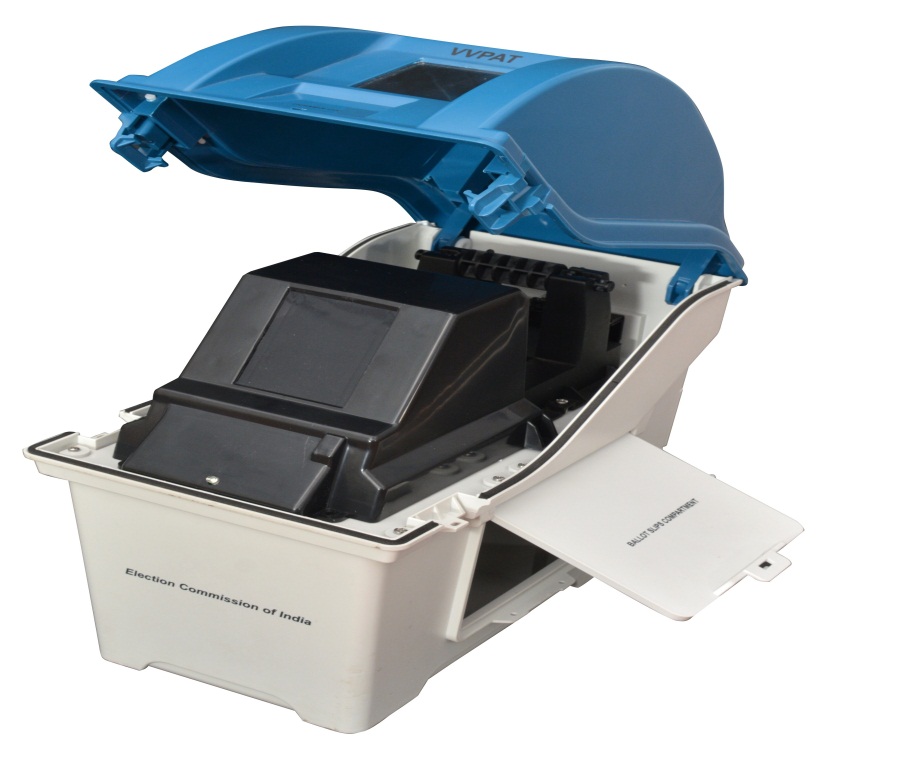 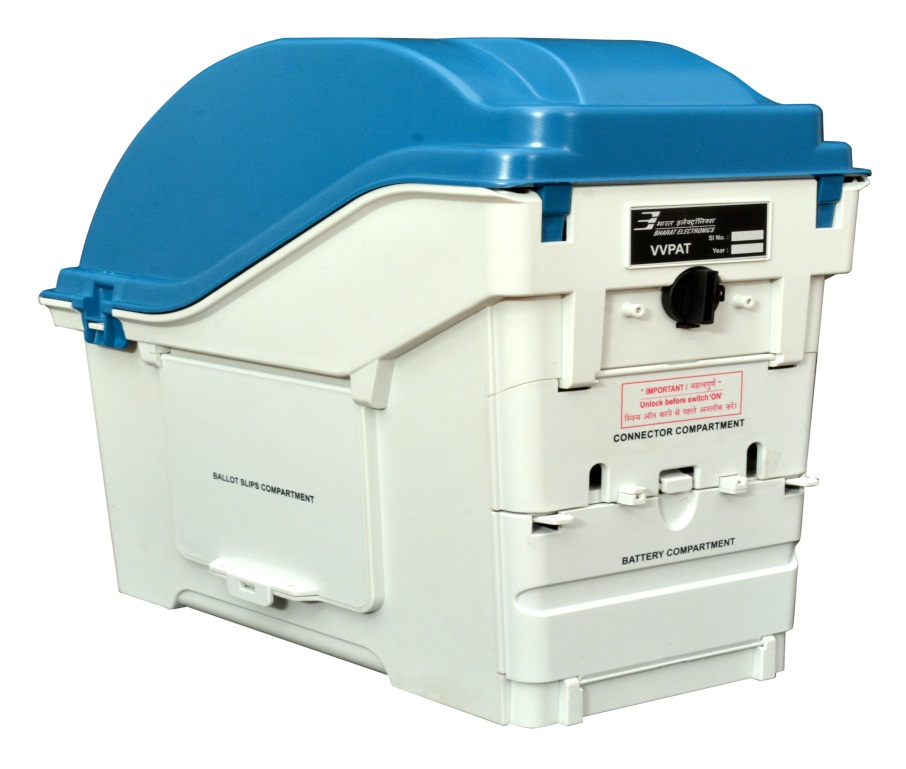 VVPAT- features
Prints the ballot slip of size 56 x 99 mm
Operates on a battery pack (22.5 V / 4 Ah)
Accommodates paper roll of length 150 meters or less
Special Features of the VVPAT
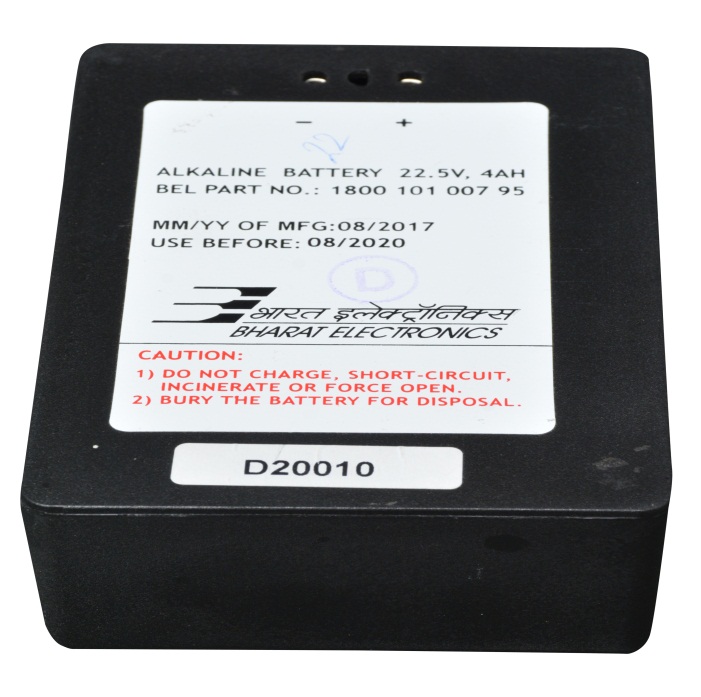 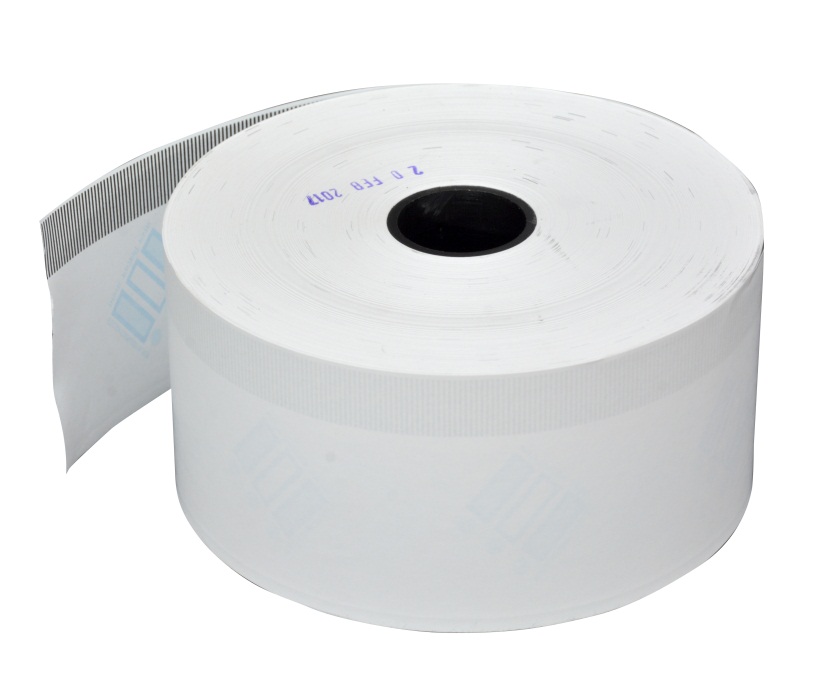 VVPAT – Ballot Slip
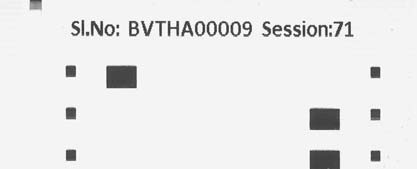 Ballot slip contains Information's:

Serial number of the contesting candidate 

Name of the candidate selected  

Corresponding election symbol

Serial number of the VVPAT unit

Poll session number
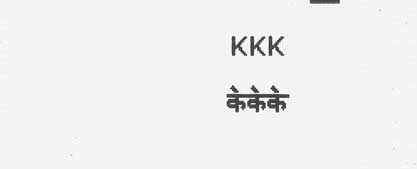 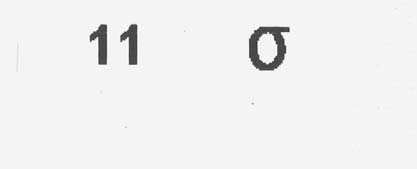 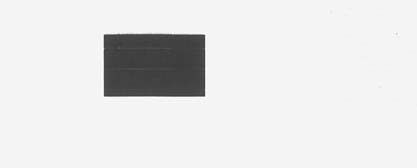 Carrying Case - VVPAT
VVPAT – Carrying Cases
VVPAT is packed separately in special carrying cases
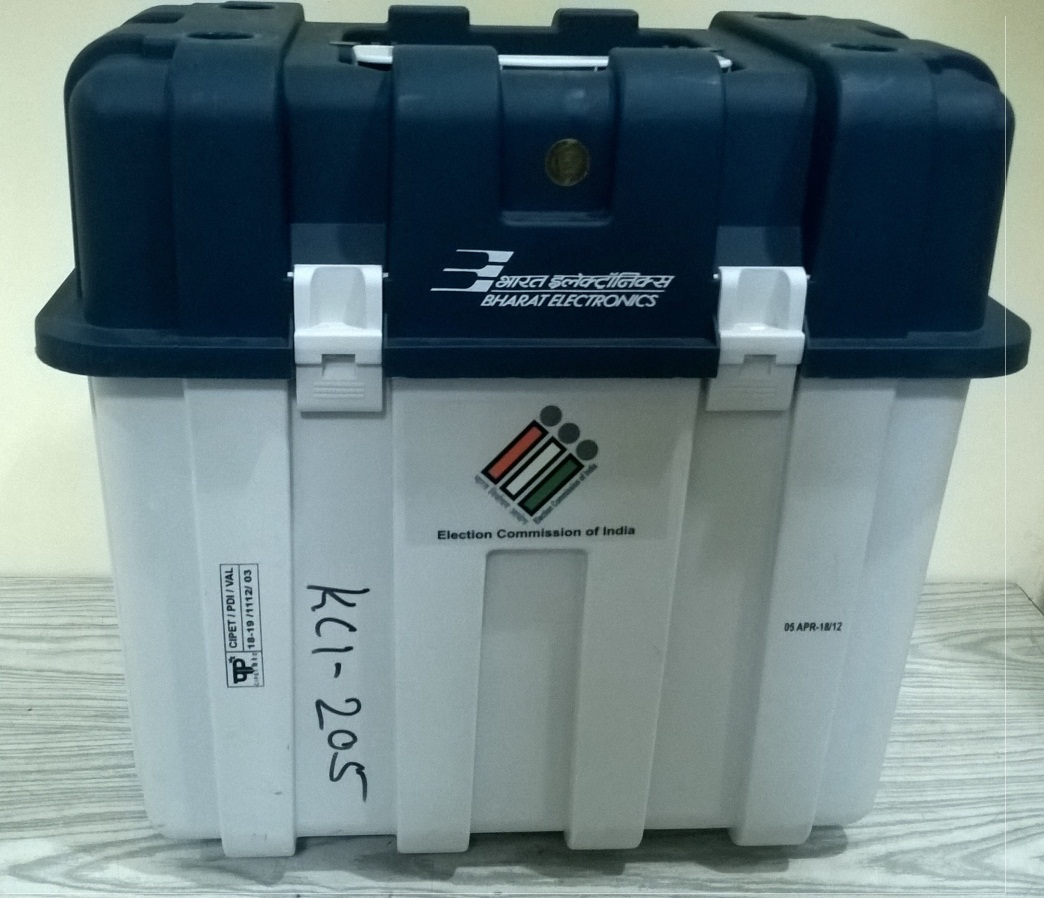 To Open the Carrying case, Lift front and side latch
VVPAT – Front View
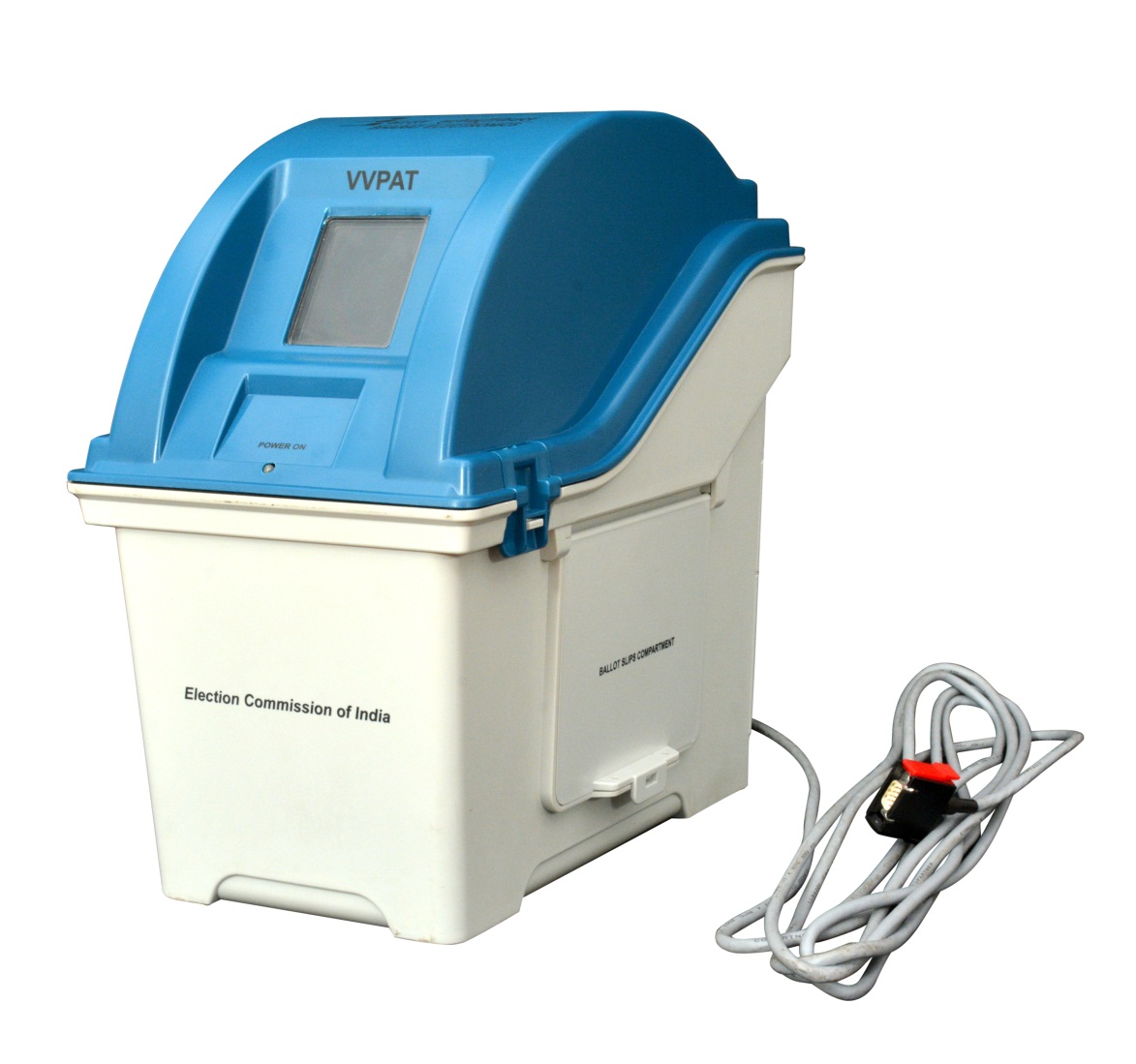 Transparent Window
Power ON LED
Ballot Slip Compartment
The Interconnecting cable is permanently attached to the VVPAT Unit
Front View
Battery 
Compartment
VVPAT– Rear View
Connector and Battery Compartment
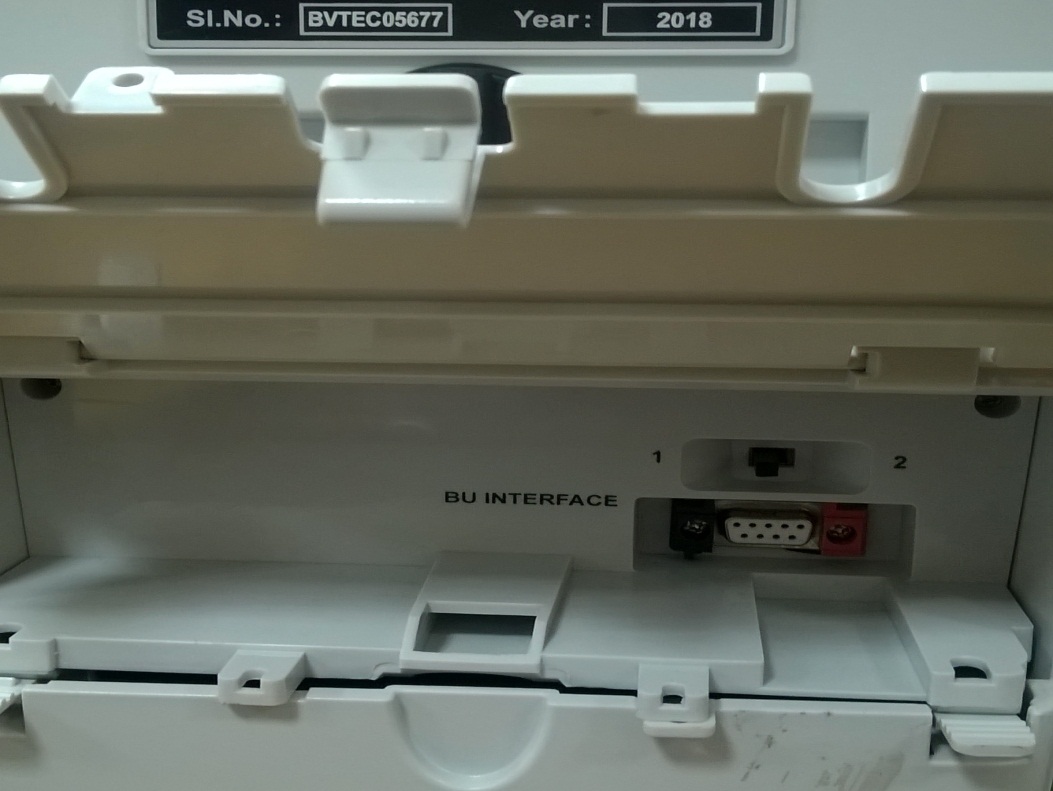 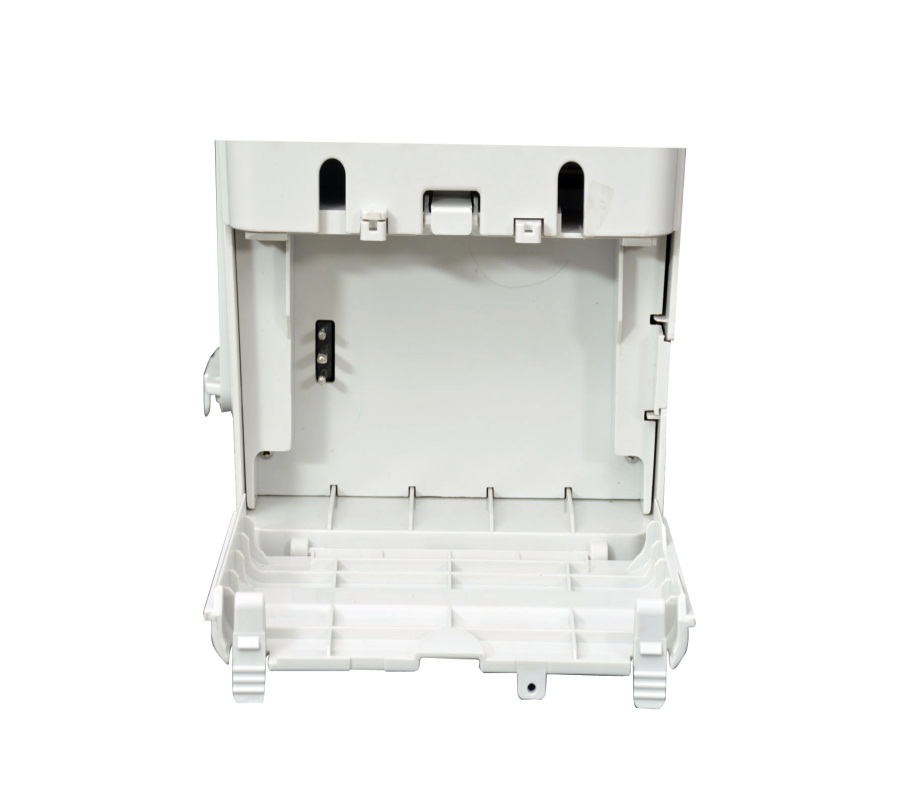 Connector 
Compartment
BU interface
Battery Plug
VVPAT Position Switch
BU cable connected
Battery Insertion
VVPAT- Rear View
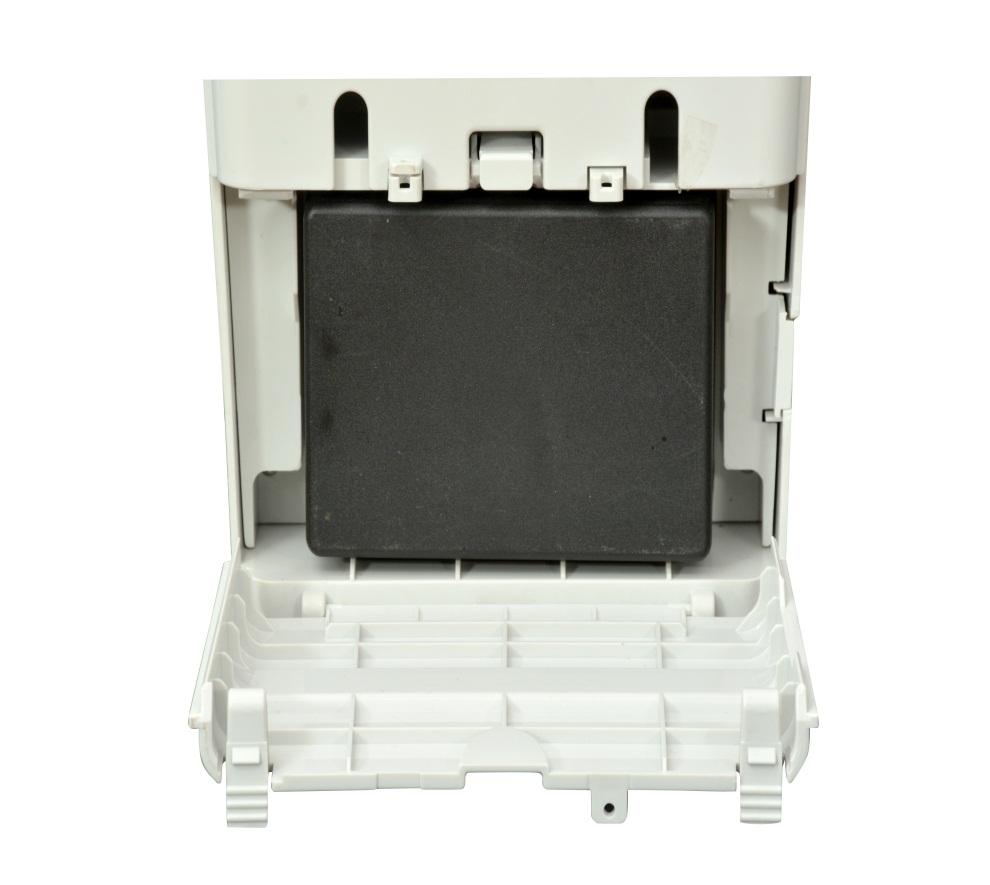 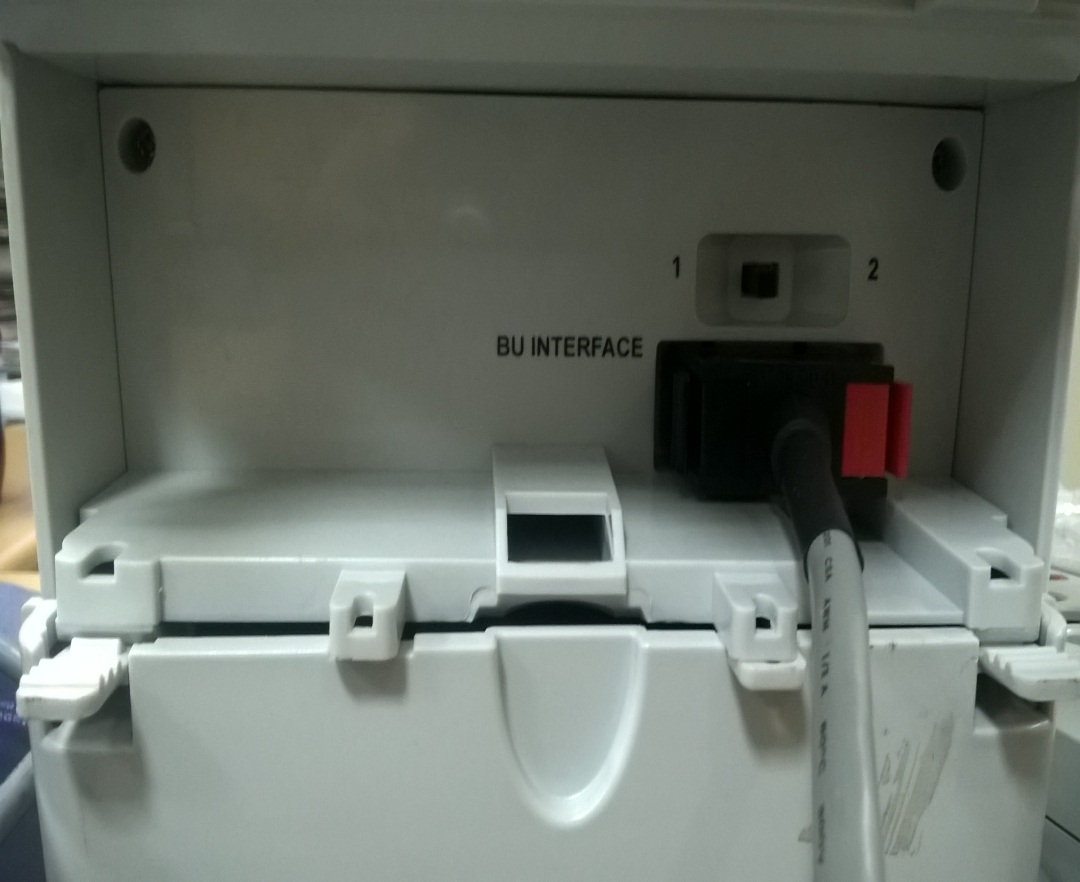 Position Switch in 1(Left side
VVPAT–Rear View
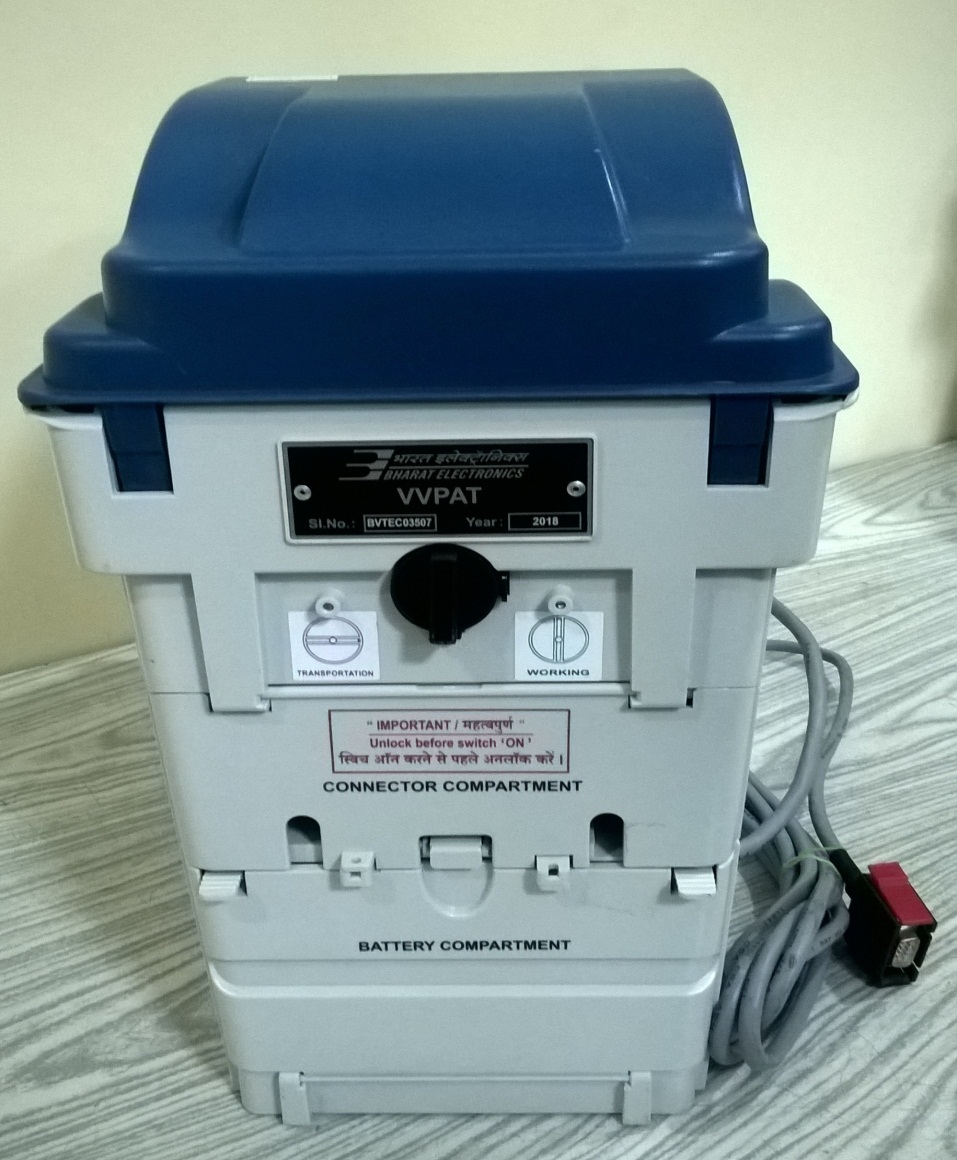 Lock-Unlock Knob
Keep know vertical while using VVPAT
Keep know horizontal while
 transporting  VVPAT
Stickers for Indication
Paper Compartment 
after opening
Lift  side Latch to 
open Compartment
VVPAT – Opening of Paper Compartment
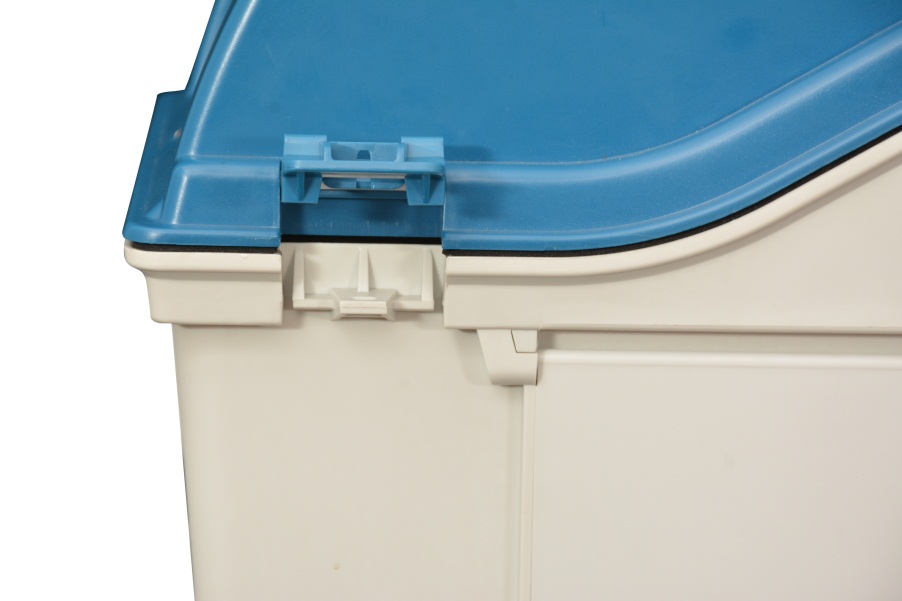 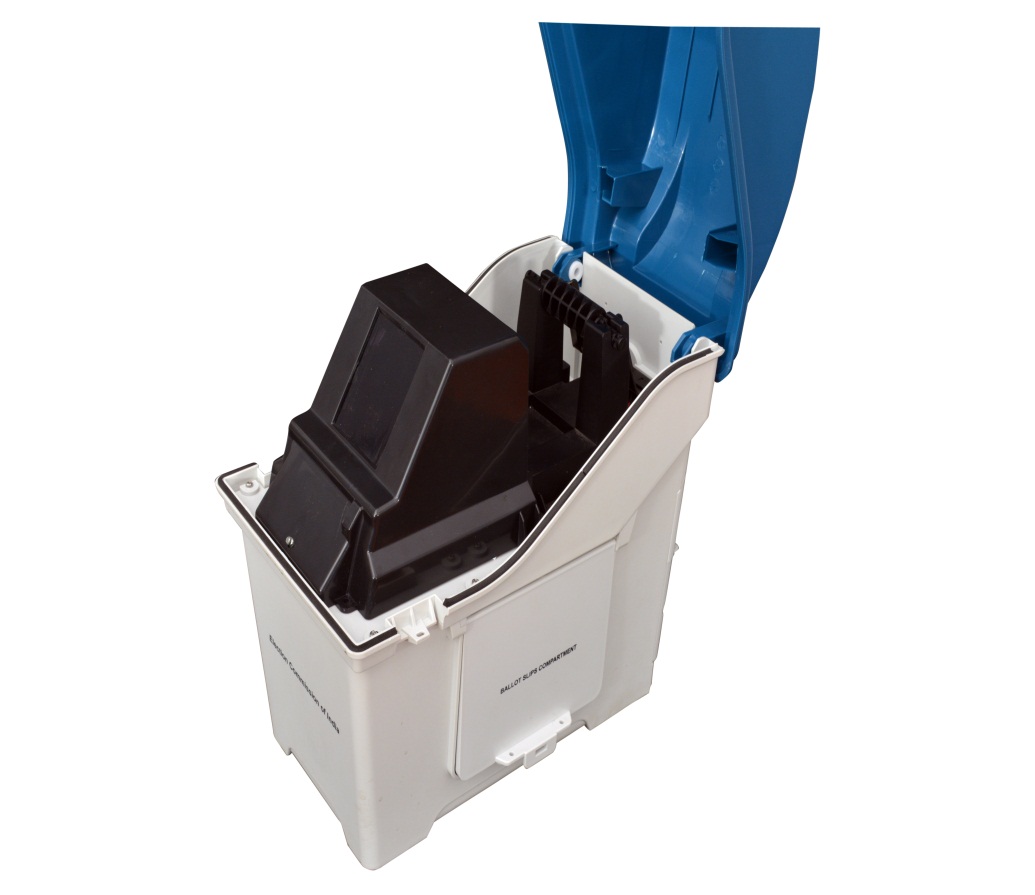 VVPAT
Insert spindle into 
Paper Roll
Insert Paper into 
Paper Guide
Press down Paper Roll into space provided
Loading of Paper Rolls
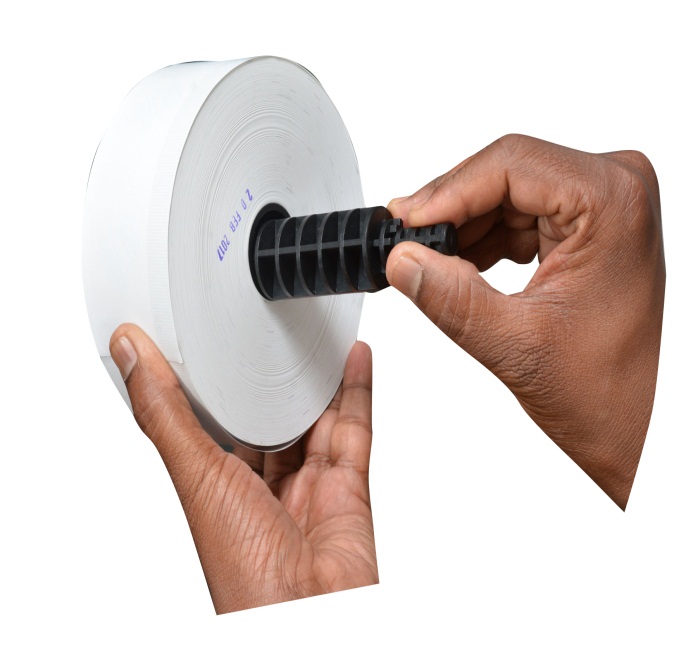 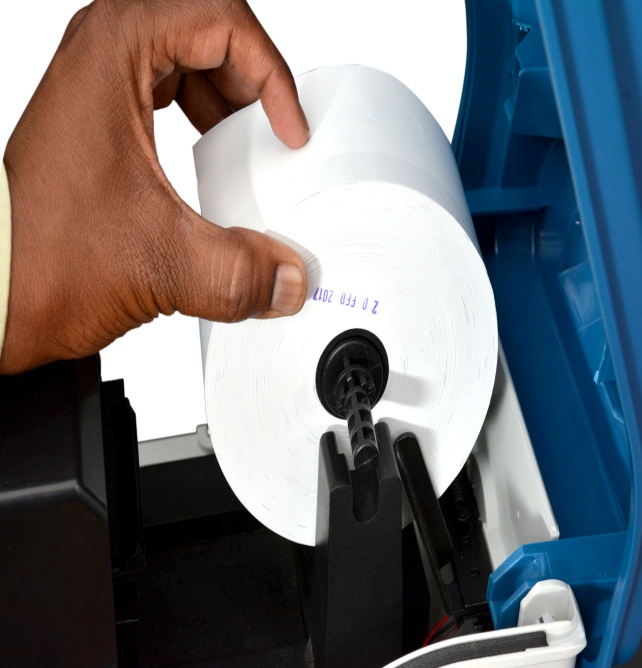 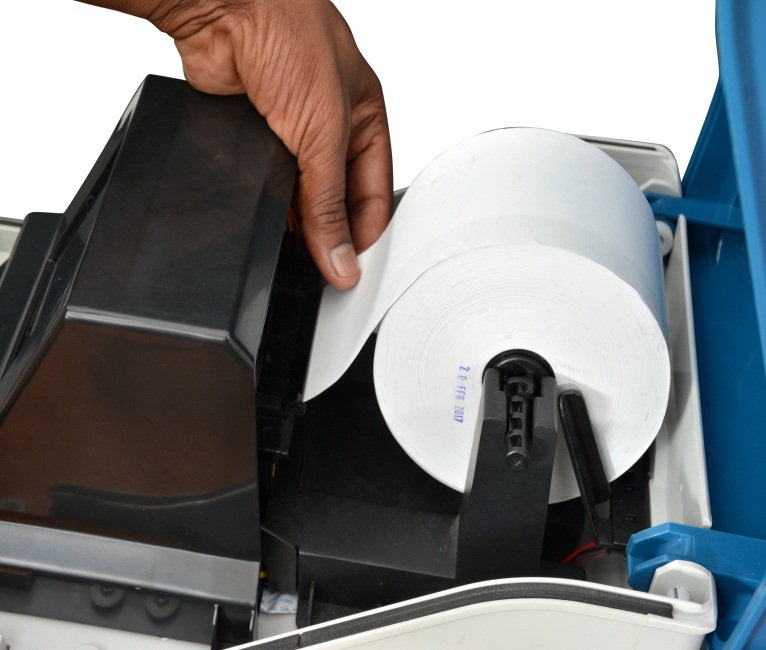 VVPAT Connection
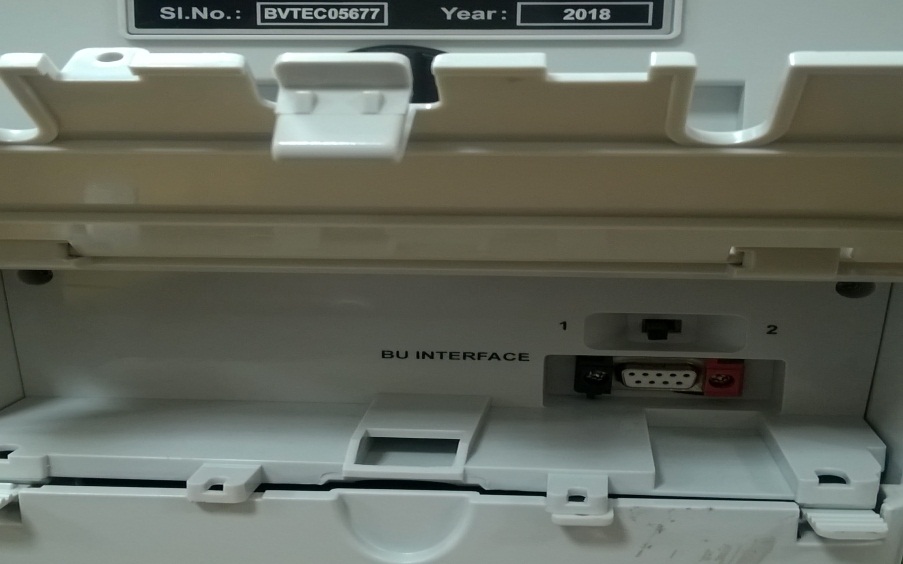 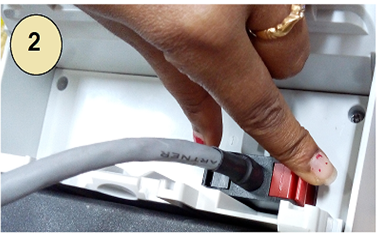 Connect cable from Ballot Unit to BU Interface connector matching the coloured latches (red/black connector)
Open connector compartment of VVPAT
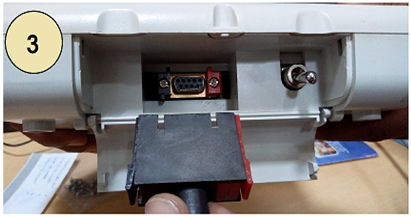 Connect VVPAT cable to BU interface connector of Control Unit matching the coloured latches (red/black connector)
VVPAT
VVPAT setup with CU and BU
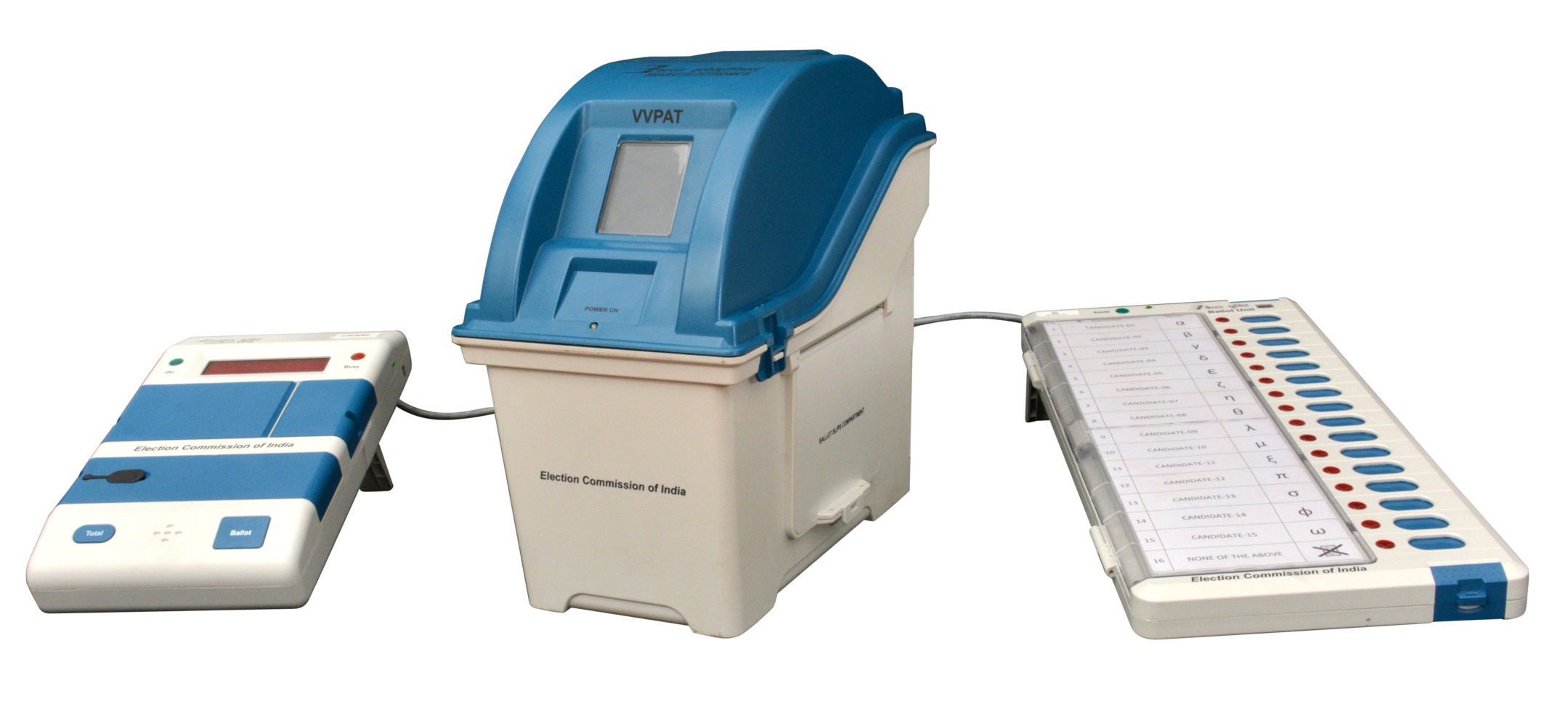 VVPAT
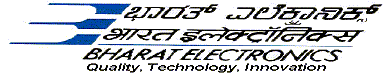 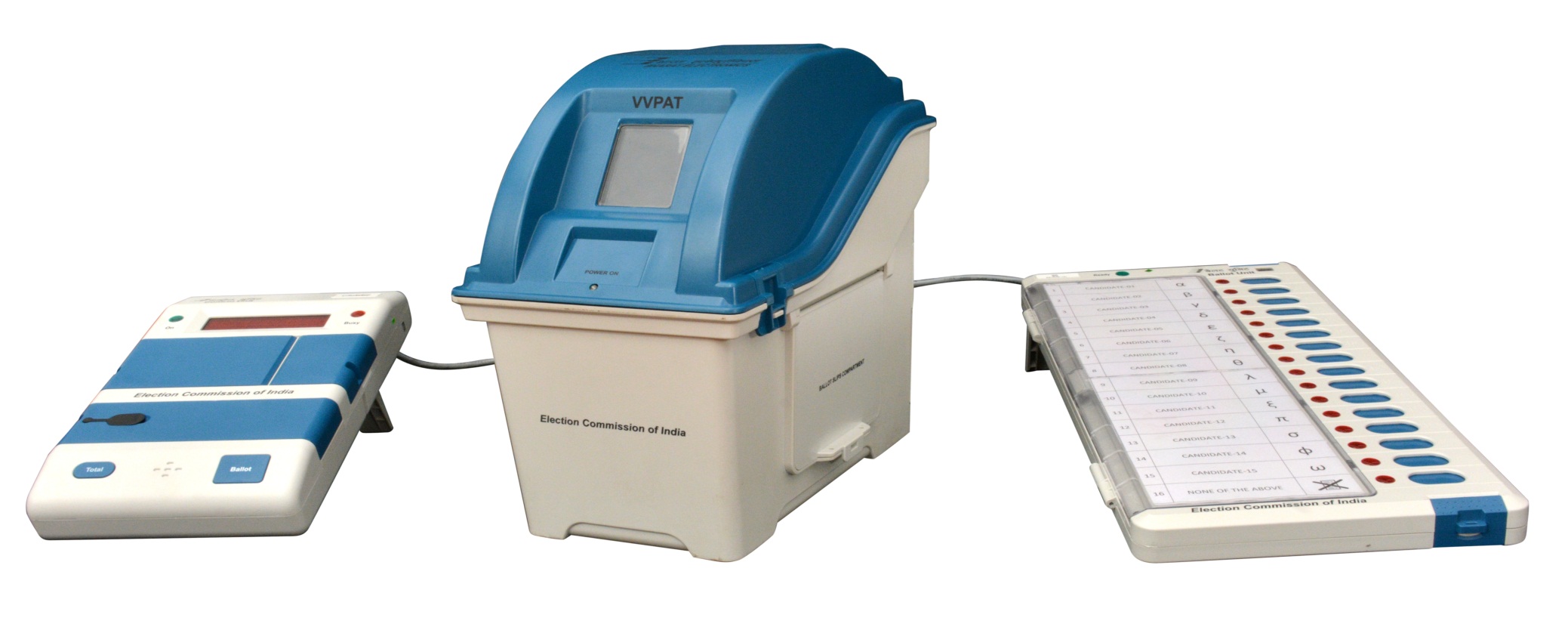 www.bel-india.in
THANK YOU